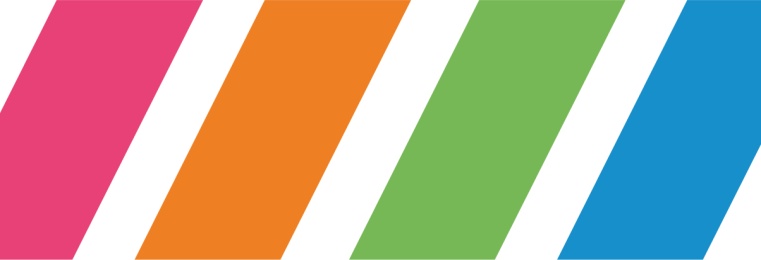 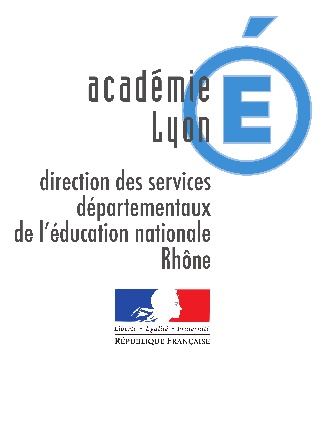 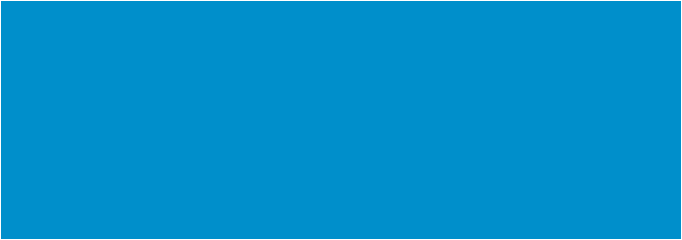 Évaluation à l’École maternelle
Avril – Mai 2016
[Speaker Notes: Une redéfinition de l’identité pédagogique de l’école maternelle (première partie du texte du programme) en équilibre entre : 
une approche développementale, centrée sur  l’enfant, dont le développement est stimulé et accompagné et qui favorise les apprentissages dits indirects ou incidents.
et des interventions marquées par des intentions didactiques précises.  
Il s’agit donc de différencier , mais aussi de tirer parti, d’apprentissages adaptatifs spontanément effectués ET d’apprentissages intentionnellement recherchés. (notamment linguistiques, langagiers et culturels) pour réduire les conséquences scolaires des inégalités d’origine. 

Enjeu : parvenir à résoudre des tensions entre une « école du laisser grandir » (proche d’une garderie) et une « école primarisée ».]
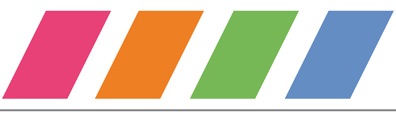 Les mots clés de la refondation
Equilibre
Apprentissages
Bienveillance
Avril/Mai 2016
Evaluation maternelle - Formation de formateurs
2
[Speaker Notes: EQUILIBRE 
entre les cinq domaines d’apprentissage et les modalités d’apprentissage et donc les modes de sollicitation des enfants (jeu, résolution de problèmes, exercice, mémorisation: à côté des activités sous consignes, place à des  activités choisies cadrées. 
Les enjeux sont, d’une part de créer les conditions du « bien-être » donc du « bien grandir » et d’autre part de faire plus de place à l’initiative des enfants, à leur responsabilisation.

APPRENTISSAGE
Des domaines d’activités aux domaines d’apprentissage : Agir – Réussir – COMPRENDRE / Agir pour réfléchir
Enjeux : faire acquérir une pensée active (dépasser l’agir) ; faire réfléchir les enfants sur les modalités et les effets de l’action. 
« Apprendre en faisant », ce n’est pas seulement « apprendre à faire ».
Perspectives : réfléchir sur la place, le rôle, la nature du langage (« les mots de l’école » - E. Bautier) & des modalités de symbolisation – représentation dans l’ensemble des activités. 

BIENVEILLANCE : Pourquoi ?
De la bienveillance POUR faire acquérir de la confiance
Mélange de souci de l’autre et d’attention vigilante, d’empathie (partage d’affects, d’émotions) et de sollicitude (intérêt pour l’autre ; soutien donné sans y être obligé).
De la bienveillance DANS l’autorité. Protéger et contenir. Préserver de mauvaises expériences ; permettre (encourager à…) et valoriser les bonnes expériences, c’est-à-dire guider, encadrer avec justesse. Cette régulation est fondamentale avec les petits qui ne peuvent se réguler eux-mêmes. Sécuriser, apaiser, rassurer ont des effets sur le cerveau, aident à la gestion des émotions.
Une des concrétisations de cette notion de Bienveillance est l’Evaluation]
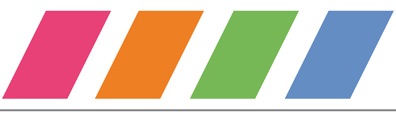 Un rappel…
Développement sensoriel
Développement moteur
Enfant
Développement cognitif
Elève
Développement social
Développement de l’estime de soi (et des autres…)
Épanouissement affectif
Développement de l’envie et du plaisir d’apprendre
Avril/Mai 2016
Evaluation maternelle - Formation de formateurs
3
[Speaker Notes: (code de l’éducation, article L321-2)

	« La formation dispensée dans les classes enfantines et les écoles maternelles favorise l'éveil de la personnalité des enfants, stimule leur développement sensoriel, moteur, cognitif et social, développe l'estime de soi et des autres et concourt à leur épanouissement affectif. Cette formation s'attache à développer chez chaque enfant l'envie et le plaisir d'apprendre afin de lui permettre progressivement de devenir élève. (…) »]
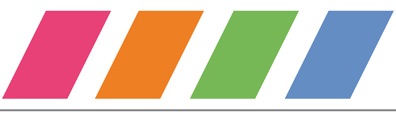 La circulaire de rentréeUn cadre global
Concerne l’ensemble de la scolarité
Acte pédagogique
Levier de réussite
Repères pour mesurer les acquis
Améliorer l’efficacité des apprentissages
Avril/Mai 2016
Evaluation maternelle - Formation de formateurs
4
[Speaker Notes: L'évaluation régulière des acquis des élèves constitue un levier majeur de la réussite de chacun.
L'évaluation doit permettre à chaque élève d'identifier ses acquis et ses difficultés afin de pouvoir progresser. 
Les nouvelles préconisations relatives à l'évaluation des élèves visent ainsi à améliorer l'efficacité des apprentissages.
La maîtrise progressive des compétences déclinées par le socle commun s'évalue désormais en cohérence avec les nouveaux programmes d'enseignement, permettant une seule et même évaluation des acquis. Le niveau de maîtrise de chacune des composantes du socle commun de connaissances, de compétences et de culture est apprécié, en fin de cycle, selon une échelle de référence comportant quatre échelons. 
Les attendus de fin de cycle étant précisés dans les programmes, les équipes enseignantes, les élèves et leurs familles disposent de repères pour mesurer leur acquisition.
Mise à disposition d’une banque d'outils d'évaluation leur permettant. 
Objectiver le positionnement des élèves sur l'échelle de référence en fin de cycle. (maîtrise insuffisante, maîtrise fragile, maîtrise satisfaisante et très bonne maîtrise).
En cours de cycle, les modalités de l'évaluation sont laissées à l'appréciation des équipes.
Elles constituent un objet de travail essentiel pour les  conseils de cycle, à l'école primaire, ou pour le conseil pédagogique, au collège. 
Pour ce dernier, le positionnement de l'élève  peut se faire à travers la notation ou d'autres formes d'évaluation, dès lors que sont clairement explicités les points acquis et ceux restant à consolider avant l'évaluation de fin de cycle.]
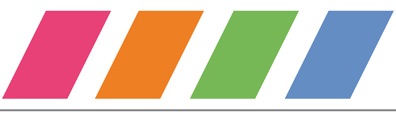 Loi de refondationLes mots clés de l’évaluation
Avril/Mai 2016
Evaluation maternelle - Formation de formateurs
5
[Speaker Notes: La loi du 8 juillet 2013 d’orientation et de programmation pour la refondation de l’école de la République a posé le principe d’une évolution nécessaire des modalités de l’évaluation, afin d’éviter une notation-sanction à faible valeur pédagogique et privilégier une évaluation positive, simple et lisible, valorisant les progrès, encourageant les initiatives et compréhensible par les familles.

 Acte pédagogique à part entière  nécessite de la souplesse dans sa mise en œuvre pour tenir compte des différences d'âge et de maturité entre les enfants au sein d'une même classe et faire en sorte que chacun progresse et se développe harmonieusement.

Pour pratiquer cette évaluation positive, il convient de définir des critères d'évaluation et des observables permettant d'objectiver les progrès réalisés par chaque enfant. Afin d'aider les enseignants dans ce travail, des documents sont mis à leur disposition sur Éduscol, et un accompagnement en formation est prévu. Par ailleurs, dans le même esprit, deux outils ont été conçus pour rendre compte des acquis des enfants : un carnet de suivi des apprentissages, renseigné tout au long du cycle 1, dont l'établissement est obligatoire mais dont le format est laissé à l'appréciation des équipes enseignantes ; une synthèse des acquis de l'élève, établie à la fin de la dernière année de ce cycle, qui fait l'objet d'un modèle national.]
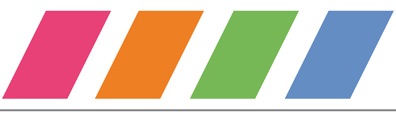 Quelques principes de l’évaluation
Avril/Mai 2016
Evaluation maternelle - Formation de formateurs
6
[Speaker Notes: Une école qui pratique une évaluation positive :
L’évaluation constitue un outil de régulation dans l’activité professionnelle des enseignants ; elle n’est ni un instrument de prédiction ni de sélection. 
Elle repose sur une observation attentive et une interprétation de ce que chaque enfant dit ou fait. 
Chaque enseignant s’attache à mettre en valeur, au-delà du résultat obtenu, le cheminement de l’enfant et les progrès qu’il fait par rapport à lui-même. Il permet à chacun d’identifier ses réussites, d’en garder des traces, de percevoir leur évolution. Il est attentif à ce que l’enfant peut faire seul, avec son soutien (ce que l’enfant réalise alors anticipe souvent sur ce qu’il fera seul dans un avenir proche) ou avec celui des autres enfants. 	
Il tient compte des différences d’âge et de maturité au sein d’une même classe. 
Adaptée aux spécificités de l’école maternelle, l’évaluation est mise en œuvre selon des modalités définies au sein de l’école. Les enseignants rendent explicites pour les parents les démarches, les attendus et les modalités d'évaluation propres à l'école maternelle.]
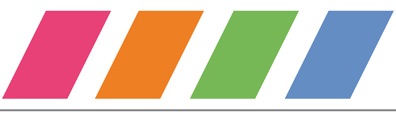 Didactique
Avril/Mai 2016
Evaluation maternelle - Formation de formateurs
7
« Plus qu’une mesure, un message »(Viviane Bouysse)
Avril/Mai 2016
Evaluation maternelle - Formation de formateurs
8
[Speaker Notes: A l’institution et à la société : attester que les exigences institutionnelles sont prises en compte, que la scolarisation maternelle sert
à quelque chose.
Aux parents: les assurer que l’école se soucie d’apporter à leur enfant ce qui lui est dû ; leur donner les informations utiles sur des acquis,
des progrès, l’absence de progrès, des difficultés, etc.
Aux élèves: les aider à identifier ce qu’ils savent, ce qu’ils savent faire, ce qu’ils doivent apprendre ; les aider à prendre la mesure de
leurs réussites et des progrès à faire.
Pour ajuster ses pratiques : il faut savoir … pour mieux cibler des objectifs pertinents et suivre le parcours qui conduit à leur atteinte.
Pour identifier: souvent juste mais trop imprécise : il s’agit d’identifier les décalages ou les points de faiblesse qui appellent des aides ou des remédiations (aides personnalisées par exemple).
Il ne s’agit pas de dire que ce qui va bien mais c’est veiller bien ( bienveillance) = être attentif, vouloir le bien de l’enfant
Il faudrait arriver à penser les manques comme des marques du parcours d'apprentissage. ( Evelyne Collin)
Exemple : le pédiatre a dit que tout allait bien au sujet de cet enfant avant son entrée à l’école et en un an à l'école cet enfant est celui qu'on redonne  à la famille en disant que tout va mal
Alors que peut être ce qu’on lui a demandé était trop difficile ou qu’il n’en était pas là, alors que l’on n’a pas organisé réellement la construction des différentes étapes inhérentes à la construction d’un apprentissage… ( Evelyne Collin)
La bienveillance exprime une certaine forme d’exigence ( Viviane Bouysse)
C’est la réussite qui motive
Norme : ce n’est pas celui qui réussit le mieux dans la classe !
Agnès Florin: en maternelle, il y a malgré les discours bienveillants beaucoup d’évaluations implicites: les élèves sont capables à partir de la MS de dire qui sait bien faire cela ou cela, qui a des difficultés…ils se classent entre eux de manière naturelle.
Pour les enseignants : obj = mieux enseigner
Pour les élèves : mieux comprendre ce qu’ils ont appris et ce qu’il reste à apprendre]
Orientations et calendrier
Mise en œuvre : rentrée 2016
Avril/Mai 2016
Evaluation maternelle - Formation de formateurs
9
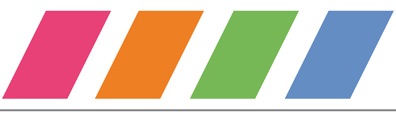 Les outils
La conception et/ou l’utilisation des outils ne constitue pas un préalable.
Le préalable, c’est la réflexion collective sur la progressivité
Avril/Mai 2016
Evaluation maternelle - Formation de formateurs
10
Textes et documents
BO n° 3 du 21 janvier 2016 : modalités de suivi et d'évaluation des apprentissages des élèves au cycle 1 :
Décret n° 2015-1929 du 31 décembre 2015 relatif à l'évaluation des acquis scolaires des élèves et au livret scolaire, à l'école et au collège (article 8)
Arrêté du 31 décembre 2015 portant le modèle national de la synthèse des acquis scolaires de l'élève à l'issue de la dernière année de scolarité à l'école maternelle
Avril/Mai 2016
Evaluation maternelle - Formation de formateurs
11